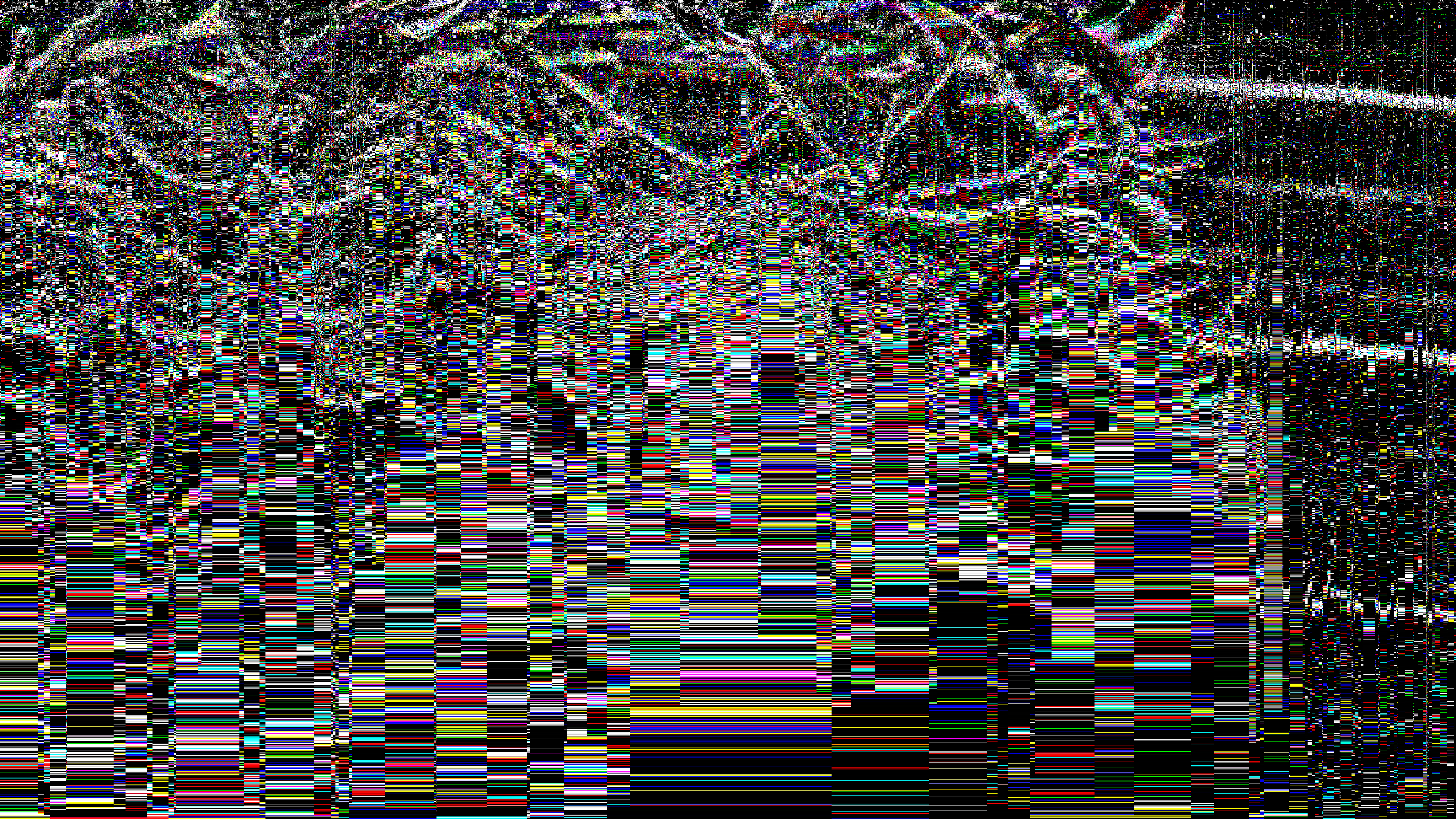 Destrukce, glitch a virus jako kreativní programovací praxe
Umění destrukce – historický vývoj
Avantgardní směry 20. Století připravily půdu pro současnou virální estetiku – začaly praktikovat ikonoklasmus, útočily proti samotnému umění

Dadaismus, futurismus
Tristan Tzara
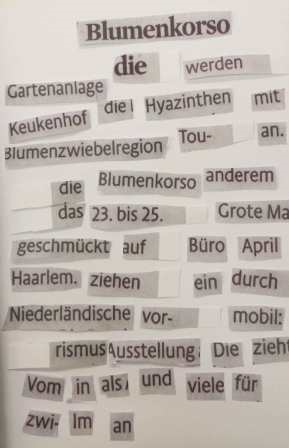 Man Ray – surrealistický objekt – Object of Destruction-
konec 50. let- radikalizace destruktivních tendencí – akt destrukce je uměním

Forma veřejných performancí

technologizace a automatizace destruktivního umění
Decollage
50. léta - Strhávači plakátů – Jacques de la Villeglé, Raymond Haines
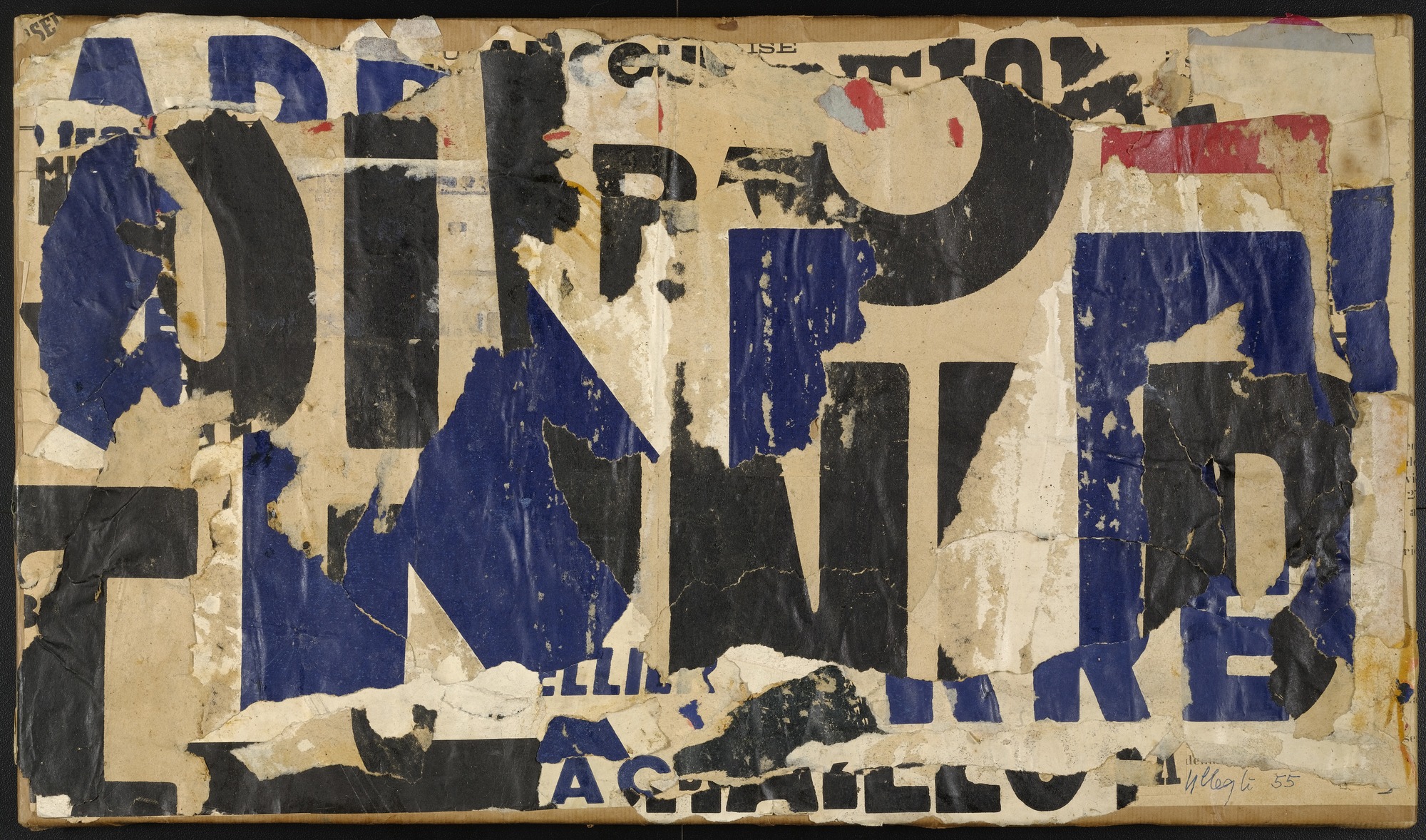 Wolf Vostell
První výstava ve Smolin Gallery - Wolf Vostell & Televizion Decollage & Decollage Posters & Comestible Decollage. (1963)
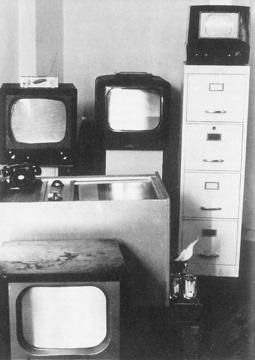 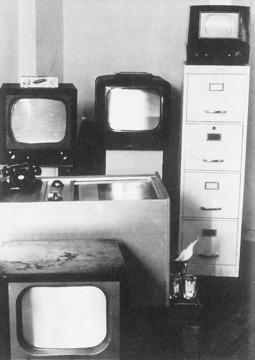 Wolf Vostell – TV Decollage
https://www.youtube.com/watch?v=hxSLs7QEcZI
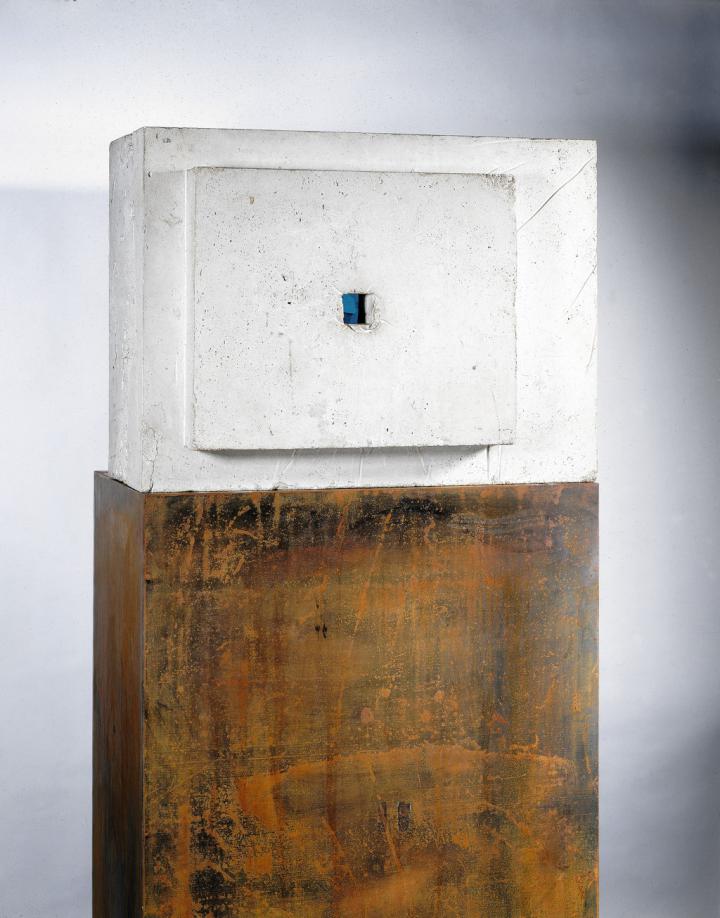 Wolf Vostell
Nein decollagen – happening
https://www.ubu.com/film/fluxfilm21_vostell.html
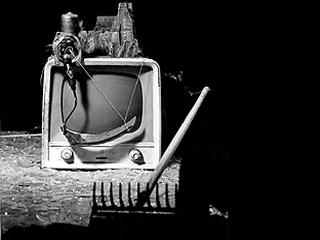 Jean Tinguely
Homage to new York (1960)  -
https://www.youtube.com/watch?v=FdRLeLgst2E
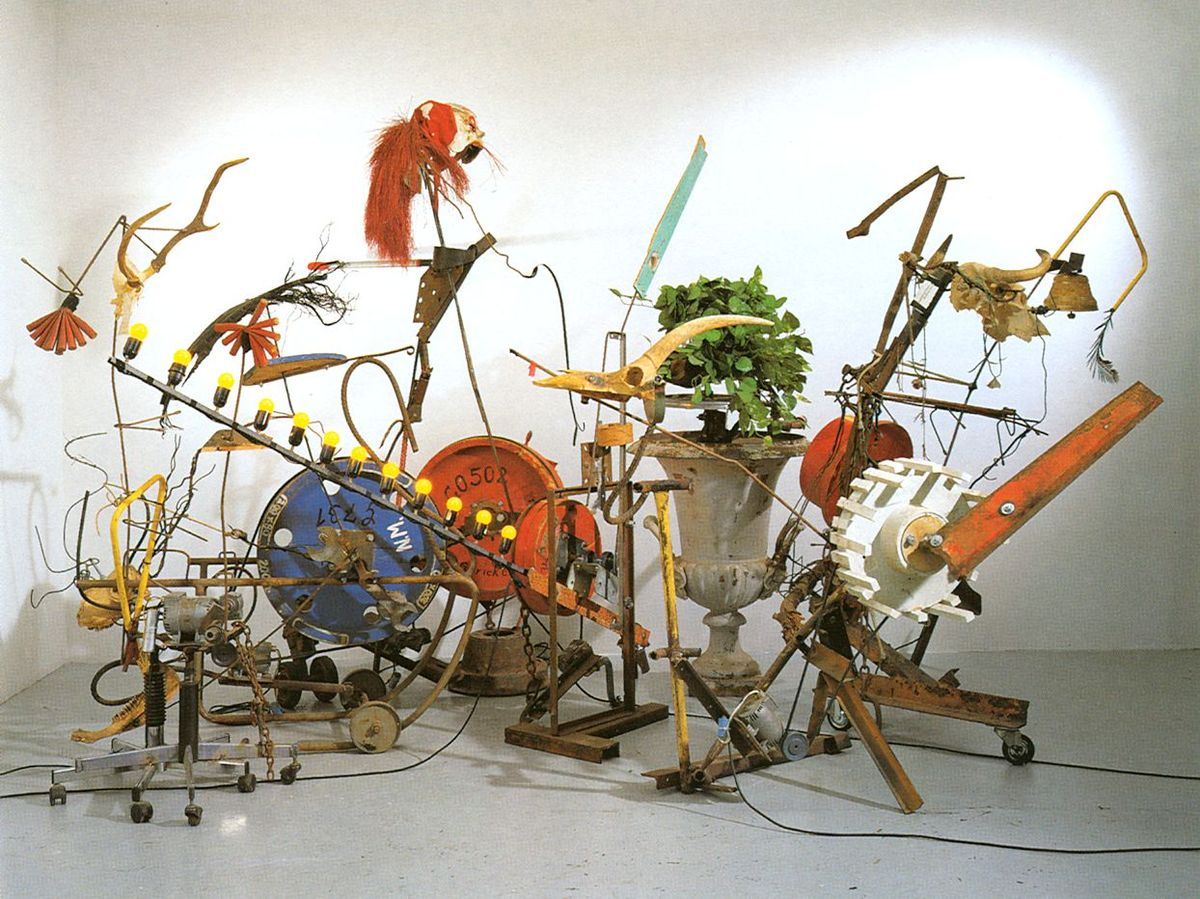 Niki de Saint Phalle
Ostřelované obrazy (1963)






https://www.youtube.com/watch?v=gbHPIztVAWU
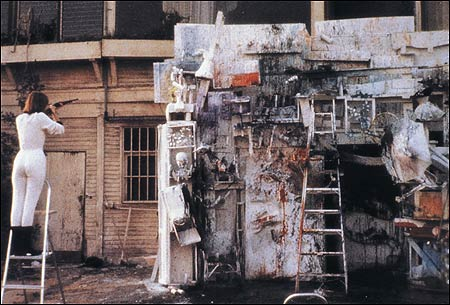 Tvorba analogových glitchů
1. Zpětná vazba 
výstupní signál je posílán zpátky do vstupu (např. zvukový signál je poslán do video vstupu, což produkuje originální vizuální efekty)
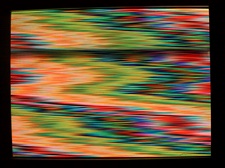 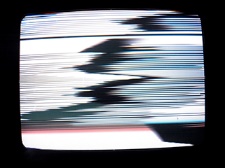 Steina Vasulka - Violin Power (1970-1978)






https://vimeo.com/555723409
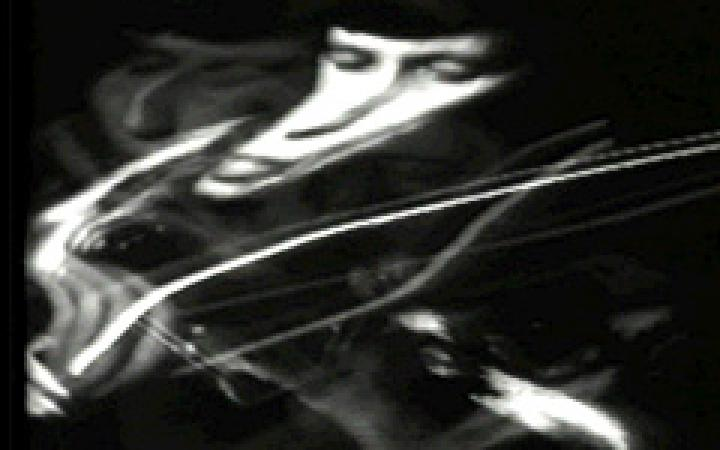 2. Kreativní modifikace analogových zařízení
Nam June Paik «Random Access Music (1963)
http://www.medienkunstnetz.de/works/random-access/images/2/
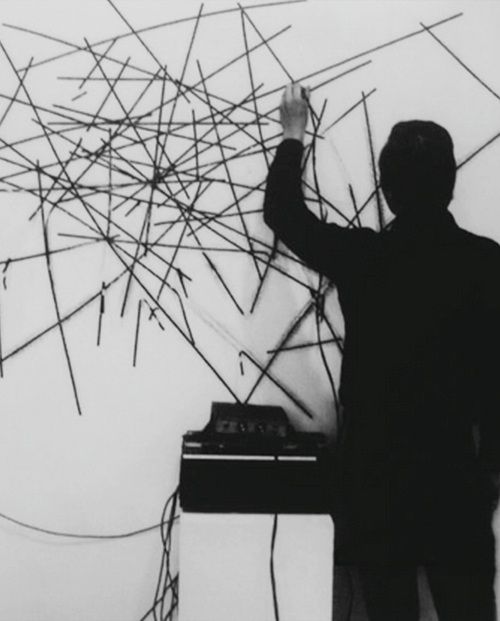 3. Electromagnetic bending/wobbulating
Nam June Paik - Magnet TV (1965) 
https://whitney.org/collection/works/6139
https://www.youtube.com/watch?v=UjTf2pIAZNM
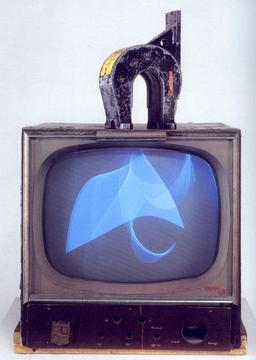 Destruction in Art Symposium
Hlavní organizátor - Gustav Metzger
Konání v roce 1966
Cíl - využití destrukce jako protestu nebo rezistence proti psychologickému, sociálnímu nebo politickému násilí
Umělecký komentář toho, jakou úlohu hraje destrukce v našem životě
Převládající umělecká forma – performance
Tato přehlídka položila globální základ pro sociálně angažované umění
John Latham – Skoob Tower
Zapálil věž postavenou 
    z encyklopedií
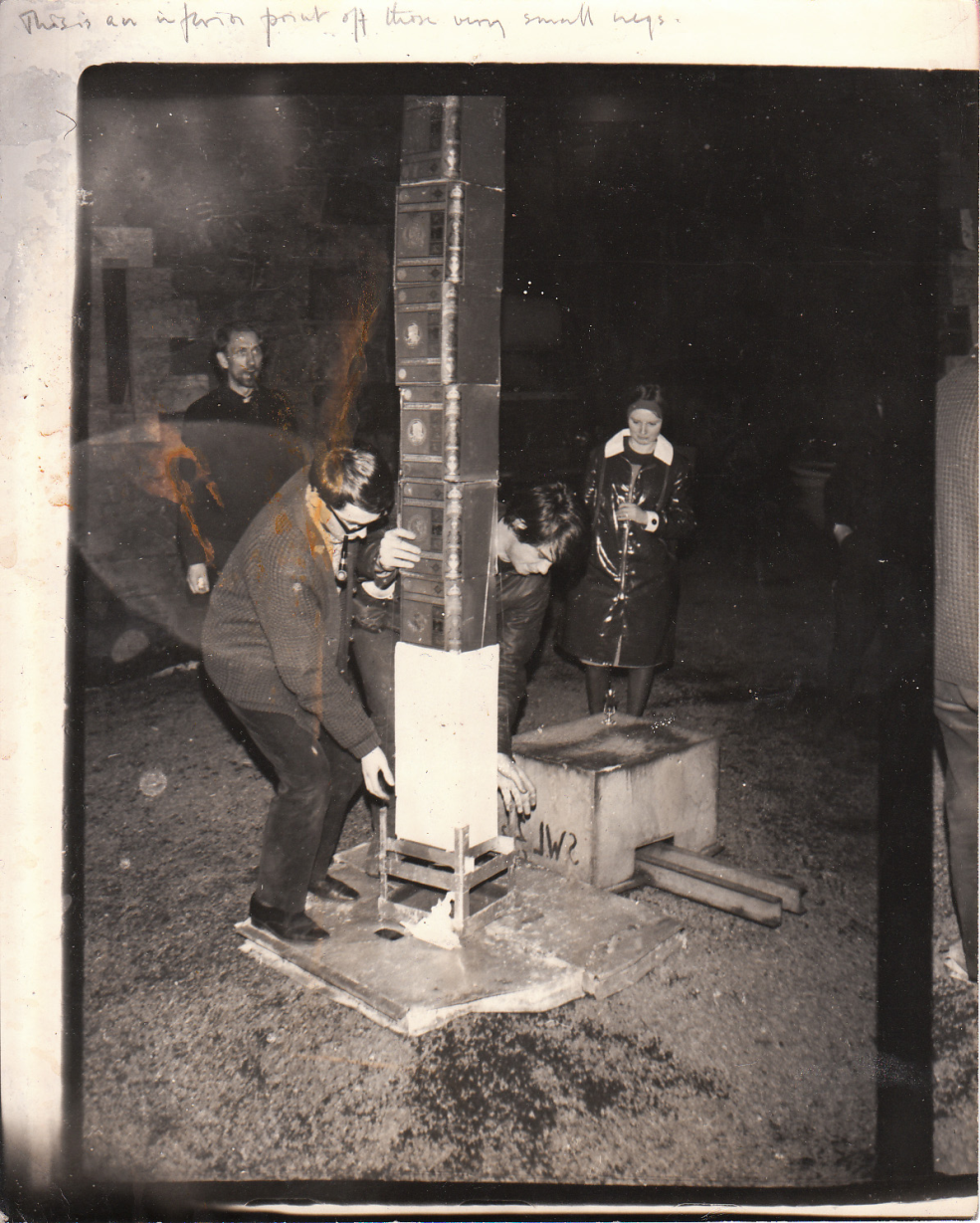 Akce Yoko Ono- Cut one piece
https://www.youtube.com/watch?v=3ahjdOaJ4JE
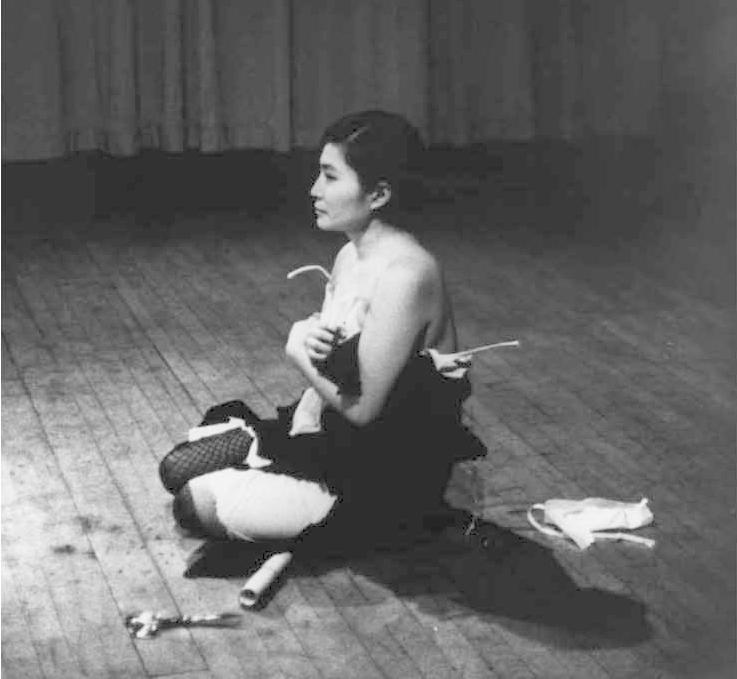 Gustav Metzger
Ovlivněn hrůzami druhé světové války
Umělecká díla založena na principu destrukce
Ekologická, válečná, politická témata
Technologie má důležité místo v jeho tvorbě 
nejen kritika využití technologie ve válce
použití technologií pro prosazení politických či etických cílů
Umělecké dílo Mobile (1970)
https://vimeo.com/135476243
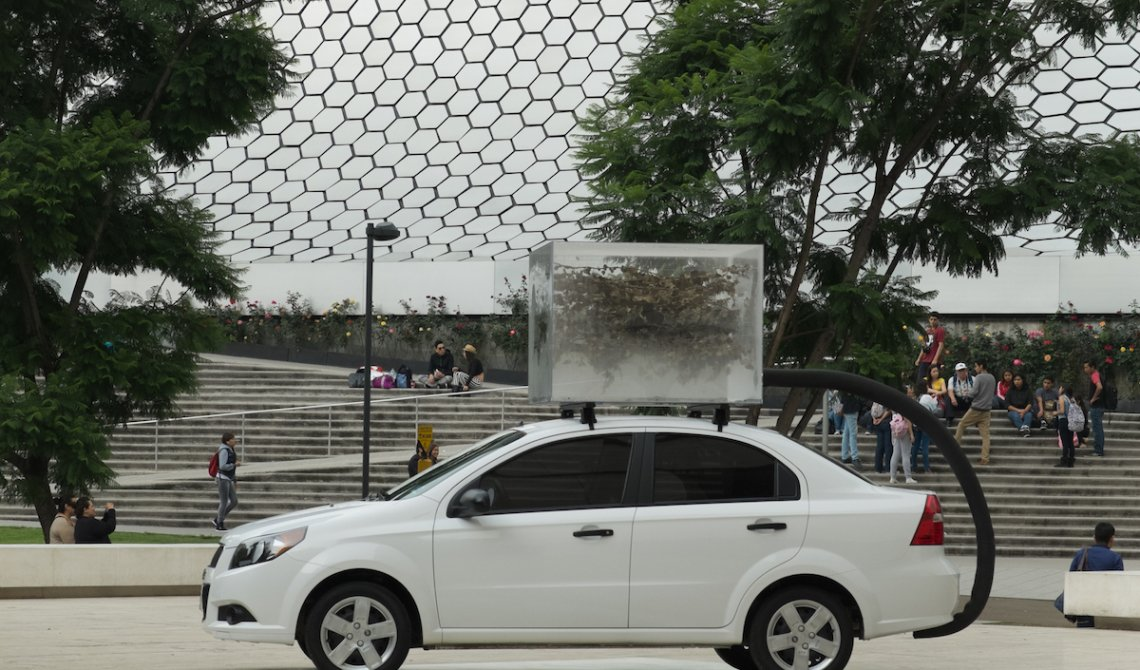 Metzger ničí malířská plátna (1961)
http://www.gettyimages.com/detail/video/gustav-metzger-performs-an-auto-destructive-art-piece-on-news-footage/119716444

Podobné snahy: Wolf Vostell organizuje v roce 1963 ve Wupertalu sérii happeningů Nein - 9 Decollagen
Metzger manifesty
Gustav Metzger: Auto-Destructive Art (1959)
Gustav Metzger: Manifesto Auto-Destructive Art (1960)
Gustav Metzger: Auto-Destructive Art Machine Art Auto-Creative Art (1961)

Manifesty dostupné zde: http://radicalart.info/destruction/metzger.html
Materials and techniques used in creating auto-destructive art include: Acid, Adhesives, Ballistics, Canvas, Clay, Combustion, Compression, Concrete, Corrosion, Cybernetics, Drop, Elasticity, Electricity, Electrolysis, Feed-Back, Glass, Heat, Human Energy, Ice, Jet, Light, Load, Mass-production, Metal, Motion Picture, Natural Forces, Nuclear Energy, Paint, Paper, Photography, Plaster, Plastics, Pressure, Radiation, Sand, Solar Energy, Sound, Steam, Stress, Terra-cotta, Vibration, Water, Welding, Wire, Wood.
Hlavní znaky auto-destruktivního umění 60. let
Čas – důraz na proces, dílo musí být zničeno

Self-executing (samospustitelné a samozničitelné dílo) – destrukce nesmí být řízena, automatická destrukce

Umění participace - autodestruktivní umění veřejné, přístupné každému
Historická kontinuita
Digitální umění navazuje na umělecké praxe, které pracují s destrukcí a chybou 

Zejména tyto umělecké oblasti: 

Glitch Art
Softwarové umění
Codework https://en.wikipedia.org/wiki/Codework
Glitch art
1.Databending - http://www.intelligentmachinery.net/?page_id=29

Rosa Menkman – Obrazy ze série Vernacular of File Formats (2010) - https://beyondresolution.info/A-Vernacular-of-File-Formats
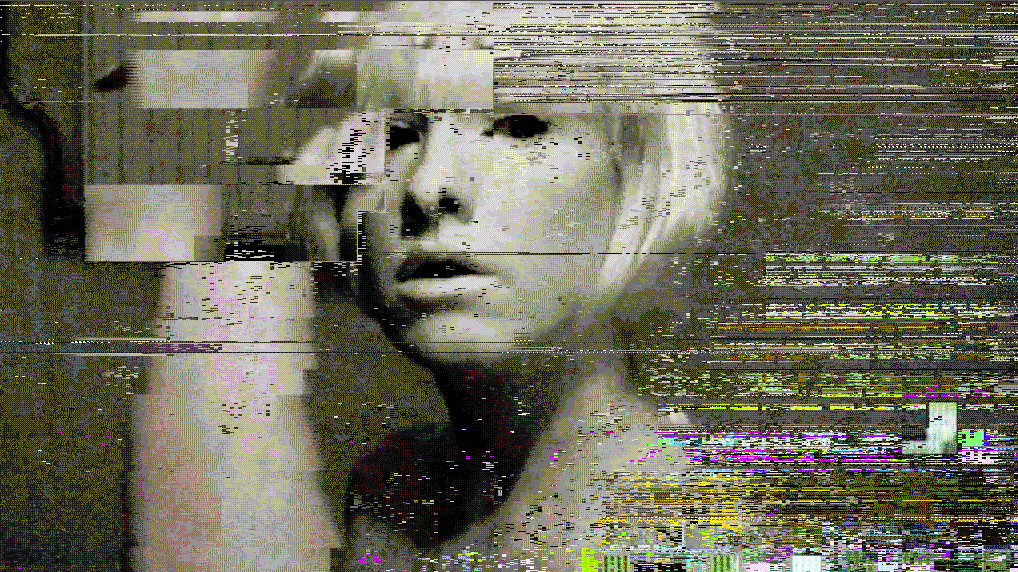 2. Datamoshing - https://knowyourmeme.com/memes/datamoshing






https:/www.youtube.com/watch?time_continue=40&v=t1f3St51S9I
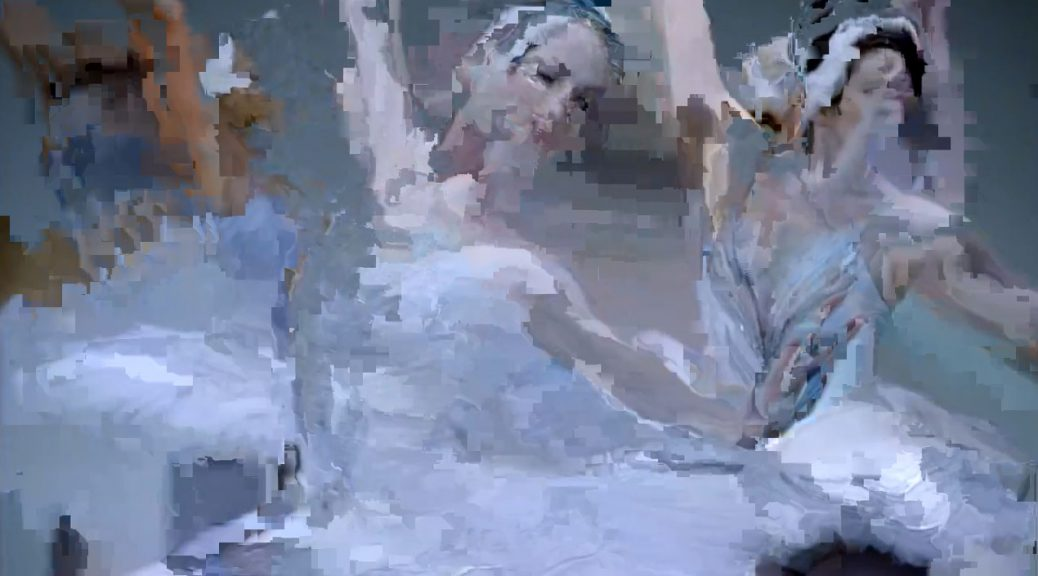 3. Hardware hacking
https://www.sparkfun.com/news/1314

Notendo (Jeff Donaldson) - https://www.youtube.com/watch?v=pkAw9Z76h9M
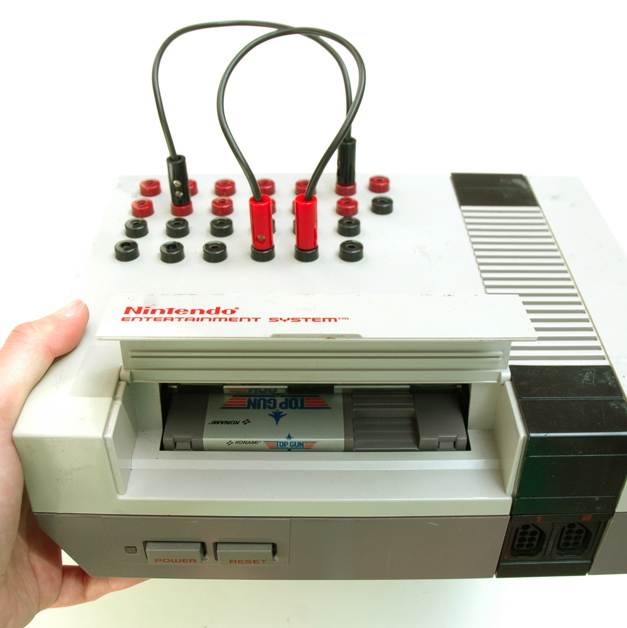 Počítačové viry a další destruktivní programy
Sondheim, Alan. Introduction: Codework.  American Book Review, roč. 22, č. 6, 2001

Rozlišuje tři umělecké přístupy k softwaru a kódu, které pracují s destrukcí, počítačovým virem, chybou a nečitelností
a) syntaktické prolínání povrchového jazyka (text) a strojového (programovací jazyk)
Mez – dílo - M[ez]ang.elle
1) ev.o[h!]lution::Pre Alphanumeric//Mezangelleing Daze::
if:
pre alphanumeric//pre network n-cluded use ov com.put[ty/fillah]ers offline 
then:
n-turr-rest in network system[ic]z stemmed fromme a more organic base, collaborationz were via real-time fleshmeat N n-stallation based

[d-tail n-hance.ment//philo.soph[omore]icall link wish n-sert:
movin amongst the pack[ette] ov life, we n-gage/ah-lert senzez that latah pull threads 2gether in2 a netwurked w.hole. x-samp.elle::when present-ting a papah on comp[lex]uter art in 93, the seed waz so[?]wn N x-periment.all edgez merged in2 the format of the aware, the concreted creatiff shift. all i hadde 2 do waz wait]

then:
the phirst html do[a]cumen.t _cutting spacez_ gestation waz in 1995, a hybridity year encased via a terminal discovered on the campus of wollongong university. many h[ertz]ourz spent chatting on Cybersite
b) díla, v nichž hlubinný kód modifikuje povrchový jazyk

Příklad – umělecká instalace The Lovers (2001) – Sneha Solanski – 
http://www.digitalcraft.org/iloveyou/lovers.htm
c) hlubinný kód vyplouvá na povrch a stává se obsahem díla - destrukce povrchu

Další příklad – hacker Jaromil – ASCII Shell Forkbomb – destruktivní programovací příkaz
Považuje své dílo za rebelské poetické gesto – forma digitální poezie
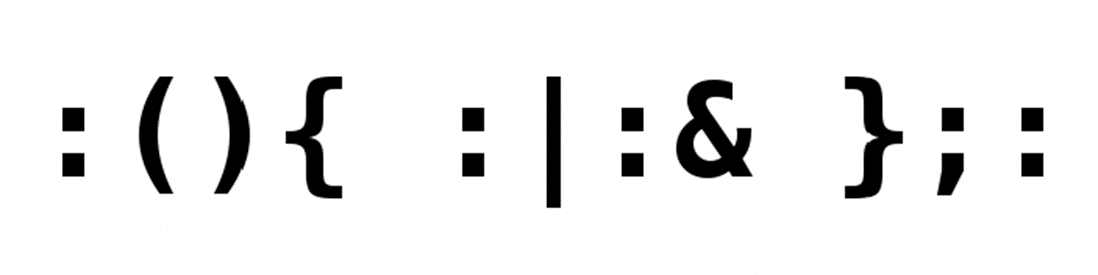 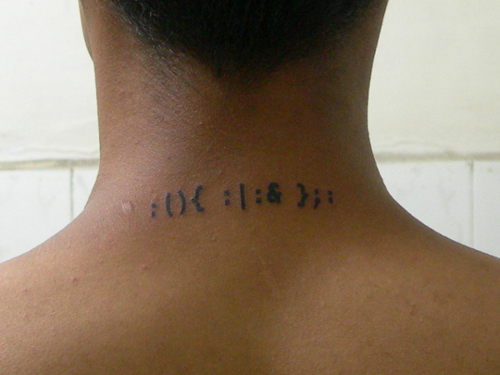 Hlavní znaky softwarových děl, která pracují s počítačovým virem, chybou a destrukcí
umění pro počítač uživatele – často mimo galerijní prostor
performance kódu přímo před našima očima – není rozdíl mezi divákem a účinkujícím (uživatel je zapojen do díla)
politické zaměření - digitální aktivismus
průzkum expresivního potenciálu softwaru